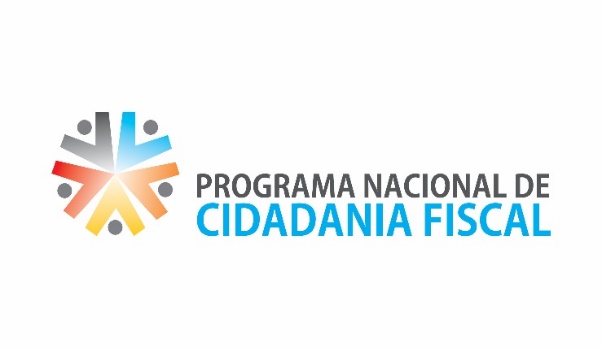 INFORMATIVO  
n° 1 -  julho/2014
CAROS CIDADÃOS

Este é o primeiro de uma série de informativos que pretendemos produzir para lhes contar o andamento das ações de Implantação do Programa Nacional de Cidadania Fiscal. Nesta primeira edição, priorizamos fazer uma reflexão sobre  aspectos legais que nos possibilitaram chegar a este momento  histórico em que Cabo Verde está a um passo de ver consolidado um Programa Nacional de Construção da Cidadania Fiscal, pensado coletivamente e elaborado de maneira a contemplar nossas leis e nossa cultura.

Na foto ao lado Prof. Marcílio e Dra. Odete no momento de conclusão do texto deste primeiro informativo.
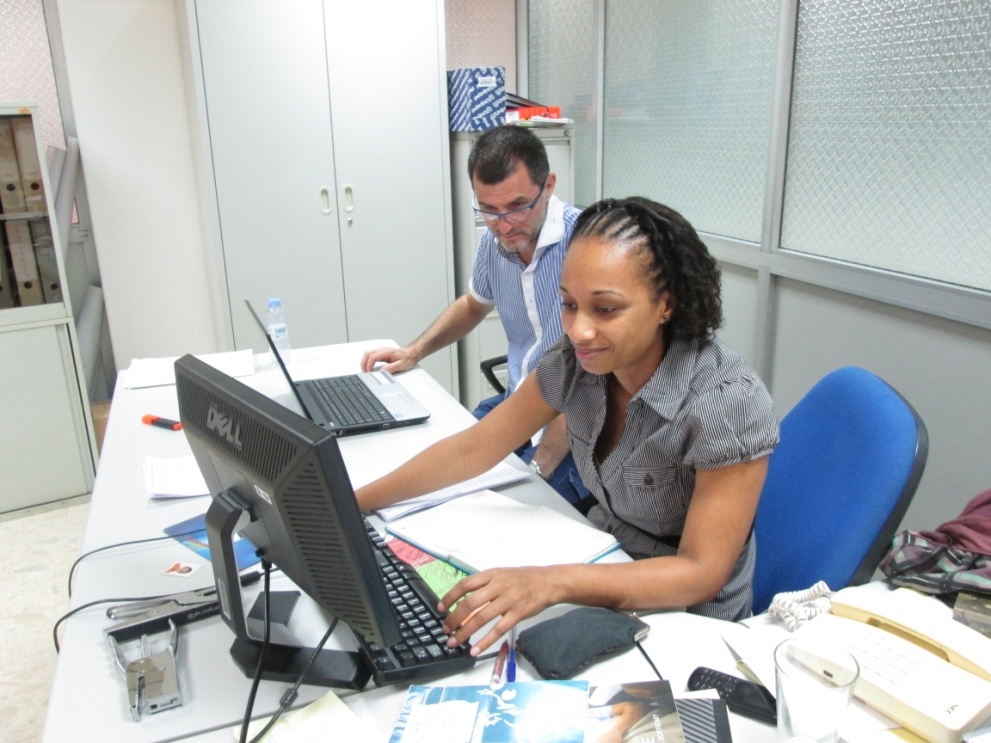 O que é Cidadania Fiscal?

A Cidadania Fiscal pode ser compreendida como uma ampla participação democrática de cada cidadão em tudo aquilo que diz respeito aos bens coletivos, de natureza material e imaterial, em especial, aos recursos públicos provenientes dos tributos que todos pagam e que devem servir para proporcionar serviços públicos de qualidade para toda a população. Portanto, serem geridos de maneira transparente, econômica, honesta, impessoal e eficiente mediante fiscalização de órgãos do próprio governo e do amplo controle social. É uma constante fruição de idéias e ações que une a comunidade em geral, a sociedade civil organizada, os servidores públicos e os entes governamentais para pensar e agir em prol do bem comum e da correta aplicação dos recursos públicos. Busca-se desta maneira  criar uma relação harmoniosa entre o Estado e o cidadão.
A Cidadania Fiscal tem como principal instrumento a Educação Fiscal, que já vem sendo empregada em diversos países do mundo. Adotaremos aqui em Cabo Verde um conceito bastante similar ao conceito adotado internacionalmente por  Programas de Educação Fiscal de outros países:
A Educação Fiscal deve ser compreendida como uma abordagem capaz de interpretar as vertentes financeiras da arrecadação e dos gastos públicos, estimulando o cidadão a compreender o seu dever de contribuir solidariamente em beneficio do conjunto da sociedade e, por outro lado, estar consciente da importância de sua participação no acompanhamento da aplicação dos recursos arrecadados, com justiça, transparência, honestidade  e eficiência, minimizando o conflito entre o cidadão contribuinte e o Estado arrecadador e administrador dos recursos dos impostos pagos por todos.
Com base nos conceitos de Cidadania Fiscal e de Educação Fiscal e com um processo de ampla participação social esperamos construir um Programa Nacional de Cidadania Fiscal que atenda à nossa legislação, que contemple  a nossa cultura, que contribua para a ocorrência das transformações pessoais, sociais e culturais necessárias para que o cidadão acompanhe com um olhar amplo as ações do Estado e com ele compartilhe a responsabilidade da construção e implementação das políticas públicas.
HISTÓRICO DO PROGRAMA NACIONAL  DE  CONSTRUÇÃO  DA  CIDADANIA  FISCAL  EM CABO VERDE

A criação de um programa desta natureza busca a princípio atender necessidades formativas das pessoas para que: desenvolvam a consciência cidadã que lhes permita cumprir seus deveres e exigir seus direitos frente ao Estado e a sociedade; tenham atitude e participem ativamente da construção de políticas públicas; compreendam os princípios básicos da administração pública; contribuam com as finanças públicas por meio do pagamento dos tributos e do acompanhamento do orçamento público e de sua correta aplicação.
Na verdade, os caminhos para atender tal necessidade formativa começam a ser delineados já no Preâmbulo da Constituição da República de Cabo Verde:
"Assumindo plenamente o princípio da soberania popular, o presente texto da Constituição consagra um Estado de Direito Democrático com um vasto catálogo de direitos, liberdades e garantias dos cidadãos, a concepção da dignidade da pessoa humana como valor absoluto e sobrepondo-se ao próprio Estado, um sistema de governo de equilíbrio de poderes entre os diversos órgãos de soberania, um poder judicial forte e independente, um poder local cujos titulares dos órgãos são eleitos pelas comunidades e perante elas responsabilizados, uma Administração Pública ao serviço dos cidadãos e concebida como instrumento do desenvolvimento e um sistema de garantia de defesa da Constituição característico de um regime de democracia pluralista".
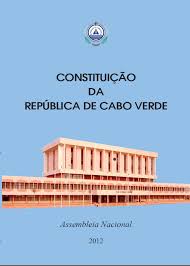 A vontade de dar ao povo o poder de participar ativamente da governança do país foi explicitada pelos legilasdores na PARTE I  PRINCÍPIOS FUNDAMENTAIS  TÍTULO I  DA REPÚBLICA  Artigo 1º  (República de Cabo Verde)  em seus parágrafos 3 e 4:
3. A República de Cabo Verde assenta na vontade popular e tem como objectivo fundamental a realização da democracia económica, política, social e cultural e a construção de uma sociedade livre, justa e solidária.
4. A República de Cabo Verde criará progressivamente as condições indispensáveis à remoção de todos os obstáculos que possam impedir o pleno desenvolvimento da pessoa humana e limitar a igualdade dos cidadãos e a efectiva participação destes na organização política, económica, social e cultural do Estado e da sociedade cabo-verdiana.
Esta vontade é reforçada no Artigo 2º da Constituição:
1. A República de Cabo Verde organiza-se em Estado de direito democrático assente nos princípios da soberania popular, no pluralismo de expressão e de organização política democrática e no respeito pelos direitos e liberdades fundamentais.
Por muitas vezes a Constituição de Cabo Verde expressa a relação entre direitos e deveres do cidadão em participar da vida pública da nação. Especificamente no artigo que trata da educação vamos encontrar amparo para o ensino da Cidadania Fiscal:
Artigo 77º  (Direito à educação)
 
1.Todos têm direito à educação.  

2.A educação, realizada através da escola, da família e de outros agentes, deve:  
a)     Ser integral e contribuir para a promoção humana, moral, social, cultural e económica dos cidadãos; 
 b)     Preparar e qualificar os cidadãos para o exercício da actividade profissional, para a participação cívica e democrática na vida activa e para o exercício pleno da cidadania;  
c)      Promover o desenvolvimento do espírito científico, a criação e a investigação científicas, bem como a inovação tecnológica;  
d)     Contribuir para a igualdade de oportunidade no acesso a bens materiais, sociais e culturais; 
 e)     Estimular o desenvolvimento da personalidade, da autonomia, do espírito de empreendimento e da criatividade, bem como da sensibilidade artística e do interesse pelo conhecimento e pelo saber;  
f)Promover os valores da democracia, o espírito de tolerância, de solidariedade, de responsabilidade e de participação .
Temos portanto uma Constituição avançada ao tratar dos direitos e dos deveres do cidadão no tocante ao exercício da democracia participativa.
A democratização do país, espelhada na Constituição da República,  trouxe  um cenário político-cultural de mudanças que pressupõe um novo diálogo entre o Estado e os cidadãos, que passaram a ser aliados no desenvolvimento do país. Neste âmbito, o Ministério das Finanças, através da Direcção Geral das Contribuições e Impostos - DGCI, empenhou  em iniciar um novo diálogo com os cidadãos contribuintes pautado pelos princípios da equidade, eficiência e simplicidade, objectivos considerados importantes para a promoção do desenvolvimento socioeconómico e realização da justiça social
Em 2007, com o intuito de envolver a sociedade civil, formar e sensibilizar os cidadãos, a DGCI elaborou um projecto (in)formativo de Educação Fiscal, intitulado “OFisco Vai à Escola”, cujo objectivo por um lado seria preparar melhor os contribuintes do futuro, e por outro, semear nos professores, alunos (e pais) a importância do imposto para uma sociedade mais justa e democrática. Entretanto, por motivos diversos, a implementação do referido projecto resultou em acções dispersas das quais destacam-se:
 - Palestras isoladas para alunos de algumas escolas de ensino secundário;
 - Assinatura do protocolo com a Rádio e Novas Tecnologias Informativas para       	difusão de um programa “Educação Fiscal”.
	Em 2011, como o apoio da Agência Espanhola de Cooperação Internacional para o Desenvolvimento (AECID), a DGCI iniciou a primeira abordagem na esfera pública sobre a Educação Fiscal, envolvendo várias instituições públicas e privadas. Em termos de acções práticas, destacam-se:
- proposta de um quadro de trabalho provisório;
- elaboração de um quadro de definições e objetivos provisórios do programa  	à longo prazo;	
- estabelecimento dos objetivos concretos à curto prazo provisórios;
- estabelecimento dum calendário provisório ate maio do 2011;
realização de um seminário intitulado “ Educação Fiscal: o que é, para quê, e porquê?
O Decreto-lei nº37/2013, de 24 de Setembro, cria o Serviço de Atendimento ao Contribuinte e Cidadania Fiscal - SAAC.  O artigo 26º do referido Decreto estabelece as competências do SAAC, dentre as quais destacamos as alíneas que tratam da Cidadania Fiscal:
n) Conceber e implementar um Programa de Cidadania Fiscal para promover a compreensão pela sociedade da função social dos tributos, e estimular sua participação no controle fiscal e na aplicação dos recursos públicos;

o) Planear, coordenar, executar e avaliar as actividades do Programa de Cidadania Fiscal, actuar na integração com outras instituições públicas e privadas, estabelecendo amplas parcerias para ampliação do alcance do programa;

P) Planear, executar e avaliar o desenvolvimento de cursos de formação de capacitadores e disseminadores do Programa de Cidadania Fiscal e produzir material pedagógico e de divulgação do programa.
Temos, portanto, já estabelecidos na constituição os princípios que nortearão o Programa Nacional de Construção da Cidadania  Fiscal e no Decreto lei nº37/2013 a sua materialização. Agora encontra-se em curso para aprovação um despacho interministerial que cria, regulamenta e define as competências dos órgãos responsáveis pela implementação do Programa Nacional de Construção da Cidadania Fiscal - PCF Nacional.
Este despacho trará consigo um grande avanço pois foi concebido prevendo a atuação conjunta dos seguintes ministério: 
Ministério das Finanças e do Planeamento;
Ministério da Cultura;
Ministério da Educação e Desporto;
Ministério do Ensino Superior, Ciência e Inovação.
Além da participação dos ministérios citados o despacho abre a possibilidade para outros ministérios e órgãos do governo e  para representantes da sociedade civil organizada atuarem na elaboração e na implementação do programa.
As bases constitucionais e regimentais estão postas. Agora enquanto cidadãos  comprometidos com os avanços da democracia, a sustentabilidade da nação e o compartilhamento de direitos e deveres precisamos colocar mãos à obra: vamos usufruir do direito de aprender sobre Cidadania Fiscal e cumprir com o dever de compartilhar com os outros o que aprendemos, em casa, no trabalho e nas escolas. Assim, um número cada vez maior de pessoas, poderão exercer de maneira ativa e participativa a sua cidadania.
CONTATOS
  cidadaniafiscal.caboverde@gmail.com
www.facebook.com/programanacionalcidadaniafiscaldecaboverde
Texto: Marcilio Hubner de Miranda Neto e Odete Andrade

Diagramação: Marcílio Hubner de Miranda Neto

https://www.dnre.gov.cv/dnre/sites/default/files/Boletim%20Informativo%20PNCF%20%20-%20Julho%202014.pdf